FN’s internationale 
frivillighedsdag d. 5. december
Hvad er frivilligt bidrag?
[Speaker Notes: Billede 1: På verdensplan har vi mange frivillige helte, der arbejder med at gøre verden til et bedre sted. Frivillige der arbejder med at løse store udfordringer som nød, sult og miljøkatastrofer. Mange danske unge bruger også sabbatår i udlandet som frivillige på børnehjem, som træplantere eller hjælpere på mindre landbrug.

Billede 2: I Danmark har vi en meget stolt tradition for at vores fritidsliv er noget vi skaber sammen i foreninger. Så der hvor du går til fodbold, gymnastik, spejder eller noget helt tredje, er det frivillige, der står bag. Men du kan også være frivillig på rigtig mange andre måder. F.eks. er der mange unge der melder sig som frivillige hos velgørende organisationer, hvor de ønsker at gøre noget ved sager, der optager dem.

Billede 3: I Frivillighedsalliancen sætter vi frivillighed på skoleskemaet. Det betyder, at der de næste 2 år er 30 skoler, der øver sig i at gøre noget godt for andre. At give frivillige gaver!
Du kan også blive frivillig. Snak med din lærer om hvilke muligheder, der kunne være for dig og gerne nogle af dine venner. Vi ved nemlig at det er sjovt at være frivillig sammen.]
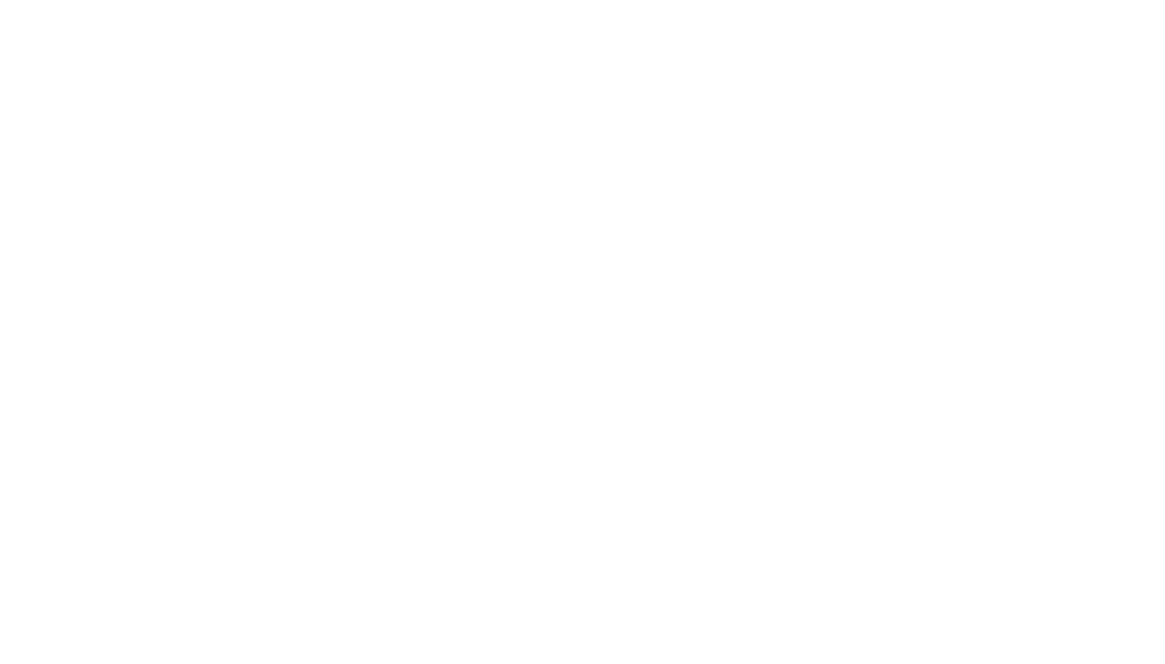 Frivillighed er som at give en julegave
[Speaker Notes: Ud fra dette citat fortælles der lidt om, hvorfor frivillighed er så gavnligt - brug gerne personlige historier, hvor der gives inspiration til, hvordan alle – store som små – kan engagere sig og hjælpe hinanden.]
Du skal plante et træ
Af Ole Heyde og Piet Hein
Du skal plante et træ.
Du skal gøre én gerning,
som lever, når du går i knæ,
en ting som skal vare
og være til lykke og læ.
Du skal åbne dit Jeg.
Du skal blive et eneste trin
på din videre vej.
Du skal være et led i en lod,
som når ud over dig.
Du skal blomstre og dræ.
Dine frugter skal mætte,
om så kun det simpleste kræ.
Du har del i en fremtid.
For dén skal du plante et træ.
[Speaker Notes: Sang 1: Du skal plante et træ: En sang der handler om at gøre en gerning og om at plante noget og se det vokse og gro.]
[Speaker Notes: Over 600 unge har med Frivillighedsalliancen fået sat frivillighed på deres skoleskema - Hør hvad unge siger om frivillighed.]
Gi' os lyset tilbage
Af Rasmus Skov Borring og Per Kjærsgaard
Kloden har mange forskellige slags.
Alle må leve og dø.
Glæd dig – du er her alligevel nu!
Meningen er vel at så sine frø,
på en overladt stjerneø.
Gi' os tiden tilbag',
og lad os bruge ethvert timeslag.
Dørene åbne og smilene slidt.
Sådan er landet, jeg gerne vil kalde for mit.
Ser du kun mørke hvor du vender hen?
Tomhedens sorte protest?
Skyggerne lever kun hvor der er lys.
Husk nu at solsiden klæder dig bedst!
Og i aften, så se mod vest!
Gi' os lyset tilbag'.
Vi vender op på ethvert nederlag.
Lukket bli'r åbnet og støjen bli'r tyst.
Nu skal der danses og elskes, hvor mørket er lyst!
Lykken du holder i hænderne nu,
den er vist egentlig min.
Og at du lever og bærer og er,
gør at jeg også kan værne om din;
denne smukkeste disciplin.
Gi' os glæden tilbag',
og lad os leve af dét trylleslag:
Kroppene mange, men styrken er en.
Sådan er landet, der står på de viseste sten.
Alt hvad vi kom for at give og få:
dele og elske og slås.
Blev på et år, det vi levede på,
fællesskab fødes når JEG bli'r til OS!
Og vi vandrer med Helios.
Gi' os landet tilbag'.
Gi' tolerancen et nyt folkeslag.
Hjertet er åbent og sindet er frit.
Sådan er landet, jeg gerne vil kalde for mit.
[Speaker Notes: Sang 2: Giv os lyset tilbage: En sang der sætter fokus på fællesskabet og når JEG bliver til OS og om at bidrage til fællesskabet.]
Et eksempel på frivillighed
Frijsenborg Efterskole er en del af Frivillighedsalliancen. Her har en gruppe elever stiftet Garnklubben, hvor de hækler bøllehatte og krammedyr til indlagte børn på Hammel Neurocenter. 

Projektet er en del af skolens nye fag om foreningsliv, der lærer eleverne værdien af frivillighed og fællesskab i lokalområdet.
[Speaker Notes: Elever fra Frijsenborg Efterskole, der er en af de 10 tilmeldte skoler i Frivillighedsalliancen, har lavet en klub, hvor vi hækler. De har formået at skabe et frivilligt projekt, som gavner indlagte børn på Hammel Neurocenter.
Favrskov Lokalavis har bragt en artikel om projektet. Læs evt. artiklen her: 
https://friskolerne.link/frijsenborg_efterskole_frivillighedsalliancen]
Ræk hånden op, hvis ...
... du er frivillig?
... du har prøvet at være frivillig?
... du kender en, som er frivillig?
[Speaker Notes: Få eleverne til at blive bevidste om, hvor de kan møde frivilligheden. Eleverne rækker hånden om, hvis de selv er frivillige, har prøvet at være frivillig eller kender nogen, der er frivillig. Måske det går op for dem, hvor mange de rent faktisk kender, der er involveret i frivillighed.]
Julebudskabet
Af Hans og Kis Holm
Der tændes en stjerne på himlen,
en stjerne så lysende klar,
den skinner så klart i vrimlen,
et budskab om freden, den bar.
Så sprænger vi alle de grænser,
som stærke mænd har bestemt,
det levendes værd vi da ænser,
som alt for længe var glemt.
Den giver os varme og skønhed,
hvis bare vi tager imod,
og møder livet med ømhed
og ikke med bomber og blod.
Og derfor vi takker for livet,
den dyrebareste skat
og for det lys, der blev givet
og alle den julenat.
For kærlighedslyset skal dyrkes
forenes i fællesskabsånd,
og sammenhold fødes og styrkes
og knyttes med venskabets bånd.
[Speaker Notes: Sang 3: Julebudskabet: En julesang om at forenes i fællesskabet, og hvor sammenholdets og venskabets bånd knyttes.]
Glædelig frivillighedsdag!